RETAIL INDUSTRY
Customer Lifetime Value Prediction Agent
Subfunction
Maturity
Predicts customer value and recommends offers to retain high-potential users
Customer Marketing & Data Monetization
Strategic Imperatives
CLTV estimation is missing or not data-driven, limiting effective segmentation by long-term customer value
Current Workflow Challenges

Limited use of predictive modeling in customer valuation
One-size-fits-all offers instead of value-based segmentation
Inaccurate CLTV from limited data leads to missed promo and loyalty opportunities
Isolated decisions without market context miss chances to adapt to industry shifts
Lack of real-time updates to reflect changing customer behavior or market conditions
Inability to link CLTV insights to actionable strategies across marketing, sales, and retention efforts
Key Features
Business Impact
From
CLTV Accuracy → Better ability to segment and prioritize high-value customers
Analyze purchase and engagement history from CDP and POS
Retention Campaign ROI → More effective retention strategies based on predicted value
Use predictive models to estimate how likely customers are to stay and keep buying
Customer Churn Rate → Targeted retention efforts leads to reduced churn rate
Customer Satisfaction Score → Personalized strategies boost customer satisfaction scores
Forecast future cash flows from each customer
Uses CLV scores from CRM/CDP to prioritize high-value customers and drive tailored, data-driven retention and marketing actions
To
Key User(s)
AI Agent drives real-time intent identification, intelligent routing, and hyper-personalized recommendations
Score customer CLTV using prompt flow/ AI builder and incorporate purchase frequency, average order value, and engagement trends
Loyalty Program Owners
Marketing Analytics Teams
Recommend targeted offers or loyalty actions per customer and prioritizes those with high CLTV and high churn risk over lower-value segments
Available with:
Copilot Studio
Scenario level:
Extend
Customer lifetime value prediction agent
Retail
Email Structure & CTA Recommendation
Predicts customer retention and purchase likelihood
Analyze customer data
Compute NPV from future cash flows
Analyzes purchase and engagement history from customer data platform.
Uses predictive models to estimate how likely customers are to stay and keep buying.
Forecasts future cash flows from each customer to compute customer-level Net Present Value (NPV).
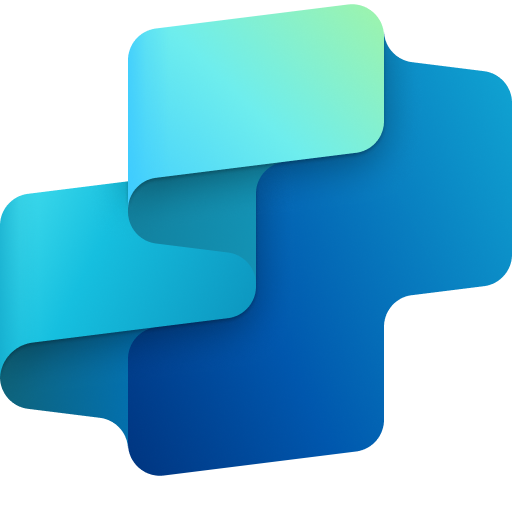 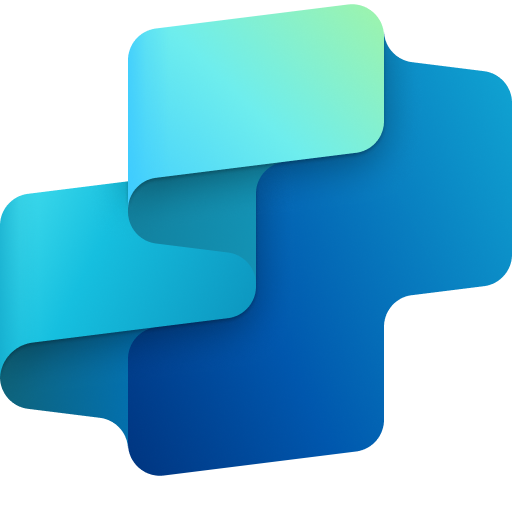 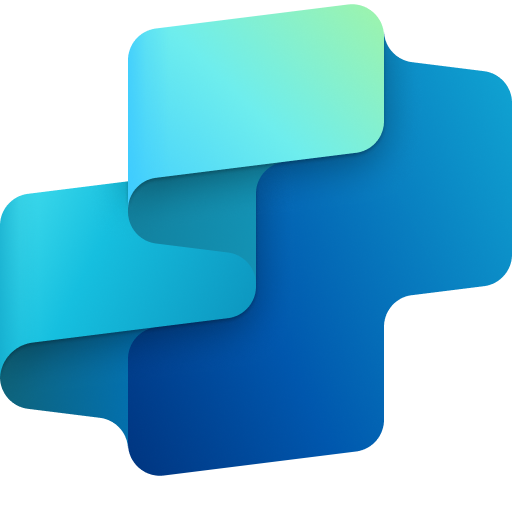 AI Agent 
Connection to CDP (Dynamics 365) for customer data ingestion and analysis on buying behavior
Connection to CRM System (Dynamics 365) for data analysis on customer’s engagement patterns
AI Agent 
Connection to CRM (Dynamics 365) to develop predictive models which can help forecast customer’s average frequency and transaction value
AI Agent 
Connection to CRM (Dynamics 365) to develop predictive models to forecast customer’s NPV
Benefit: Improves CLTV accuracy to estimate how likely customers are to stay and keep buying.
Benefit: Individually tailors customer NPV to provide a more accurate view of value.
Benefit: Easily collects customer data from POS/ ecommerce systems and quickly analyzes.
Increases CLTV Accuracy
5. Recommend loyalty actions
4. Score the customer base
Improves Retention Campaign ROI
Recommends targeted offers or loyalty actions and prioritizes those with high CLTV and high churn risk over lower-value segments to maximize impact and retention.
Scores customer CLTV using ML incorporating survivability scores, NPV, purchase frequency, average order value, and engagement trends.
Decline in Customer Churn Rate
Boosts Customer Satisfaction Score
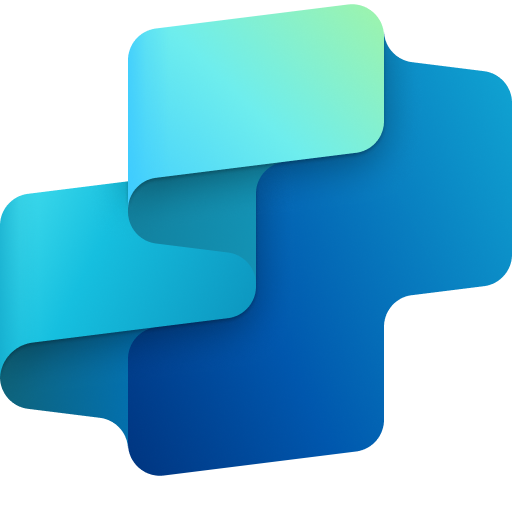 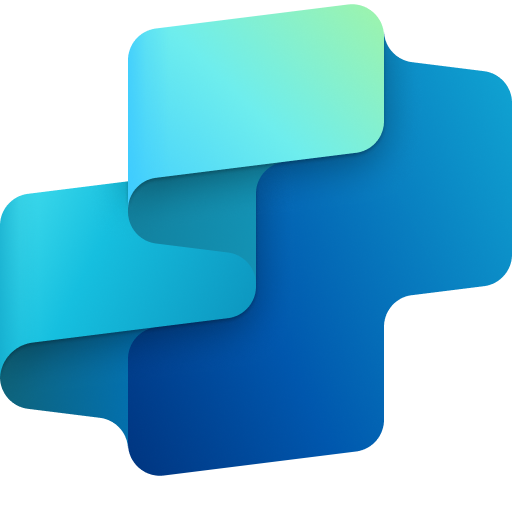 AI Agent 
Connection to ML platform for model scoring using customer data which includes web and loyalty activities, purchase frequency and value etc.
Connection to CRM (Dynamics 365) for customer’s CLTV, loyalty activities data upload
AI Agent
Connection to Communication tool (Outlook) for loyalty actions recommendation
Connection to CRM (Dynamics 365) for loyalty actions data integration with customer contact info)
Customer Experience
Revenue Growth
Benefit: Scores CLTV to enable smarter segmentation, helping maximize long-term revenue and retention.
Benefit: Enables personalized outreach with data-led targeting of high-value customers to boost retention.
RETAIL INDUSTRY
Customer Lifetime Value Prediction Agent
Predicts customer value and recommends offers to retain high-potential users, driving increased loyalty and revenue growth
Key Considerations to Address

Seamless data ingestion from CDP and CRM systems (Dynamics 365) to get unified analysis of purchase history and engagement behavior of customer
Integration to CRM (Dynamics 365 to estimate customer profile, customer frequency and value metrics, improving CLTV forecast accuracy 
Integration of CRM with AI Builder platform for advanced and scoring, leveraging behavioral signals like purchase frequency, order value, and loyalty data
CRM and communication platform integration (e.g., Outlook) in HTML format to trigger automated, personalized loyalty outreach for customer retention
PII includes customer data (name, contact information, customer service requests etc.)
Unlicensed Users
Licensed Users
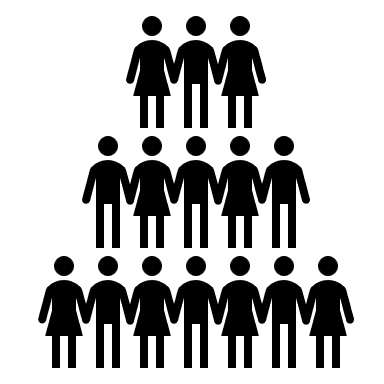 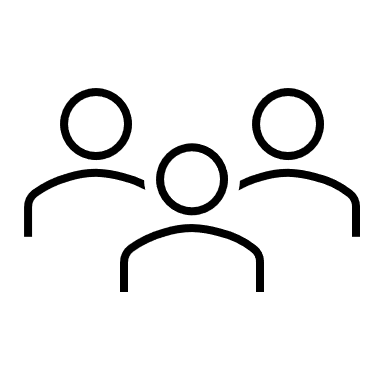 Orchestrator
Base Pre-trained OpenAI Models / custom Open AI models (preview)
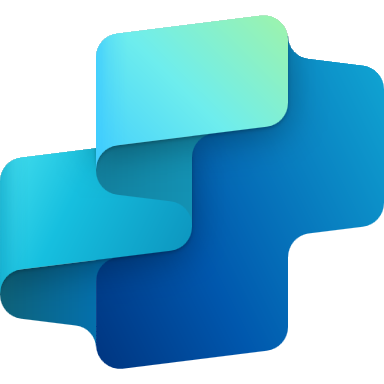 5. Invokes tools
4. Asks for list of loyalty customers
Loyalty Program Owners
Customers
9c. Feedback – updates instructions, or redefine loyalty rules or policy documents
1. Customer purchases in D365 customer portal (ecommerce websites)
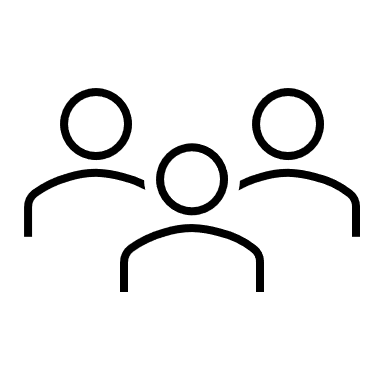 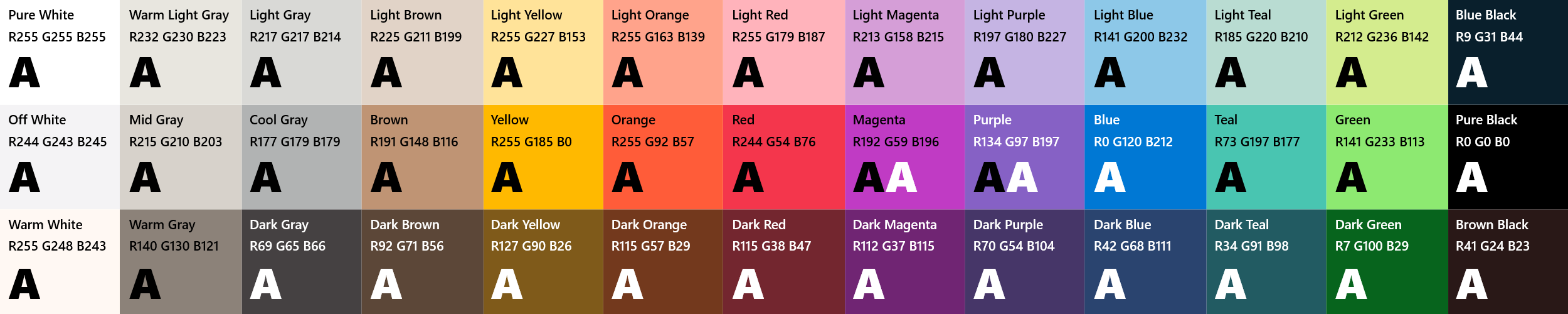 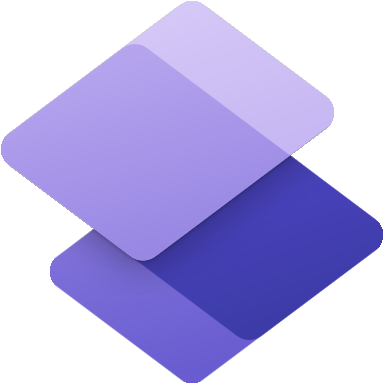 2. Purchase pattern, past cash flow stored as records
3. CLTV rule defined by SMEs
Marketing Analytics Team
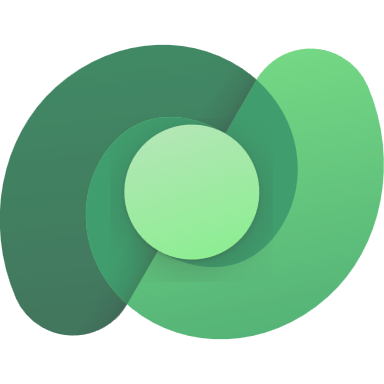 Knowledge Base
Knowledge Base
8. Review requested
Channels
Tools
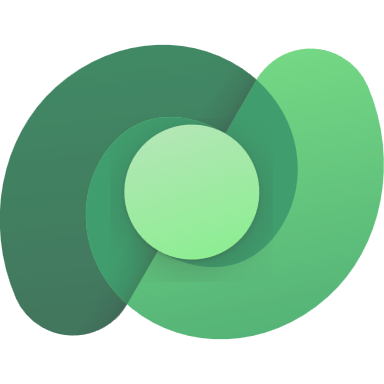 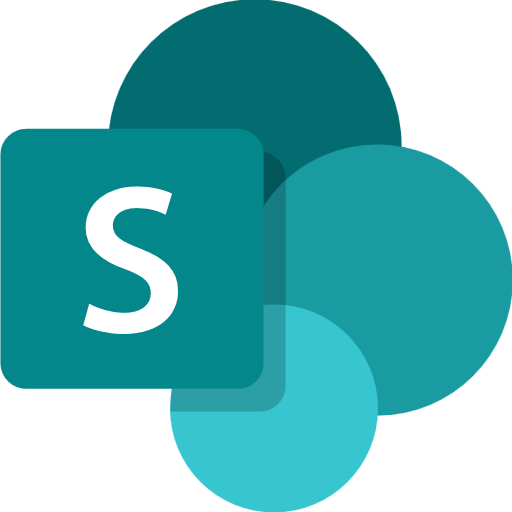 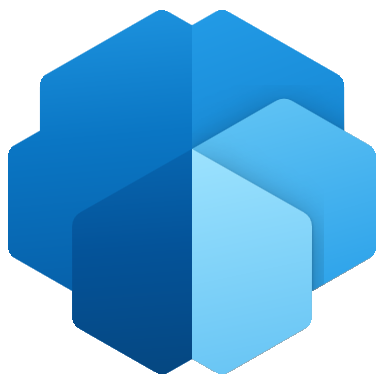 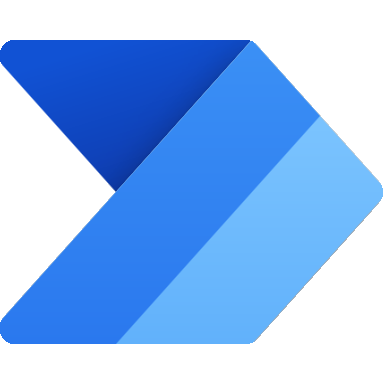 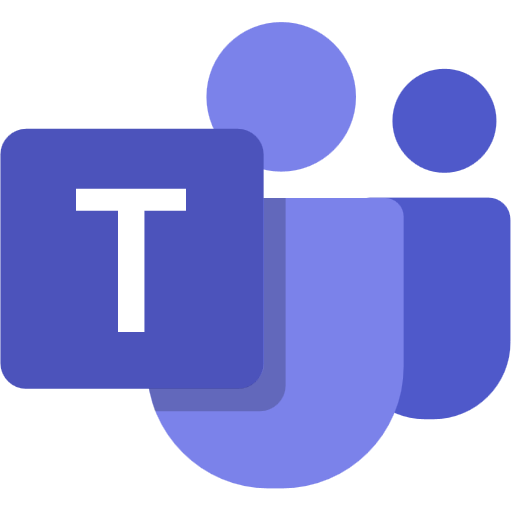 Structured Records
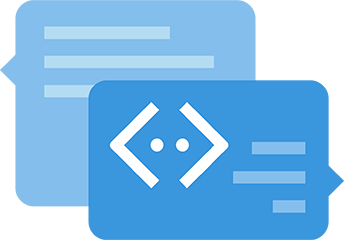 6a. customer data
Structured Records
Unstructured Documents (versioned)
6b. Derives CLTV score
7. Publishes the list of customers & CLTV
LEGEND
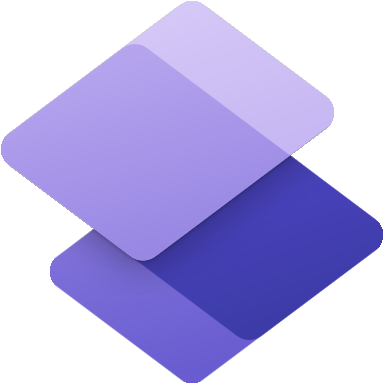 D365 Customer Portal
Agent-to-Agent
Workflow
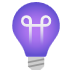 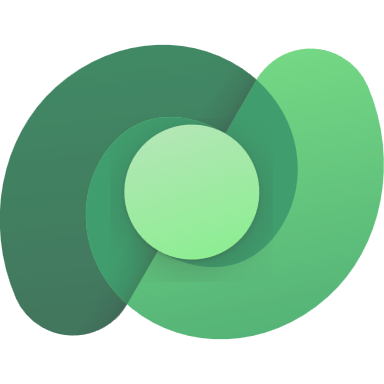 9a. Agent logs are displayed on Copilot Studio Kit
Personalized Promotion Agent
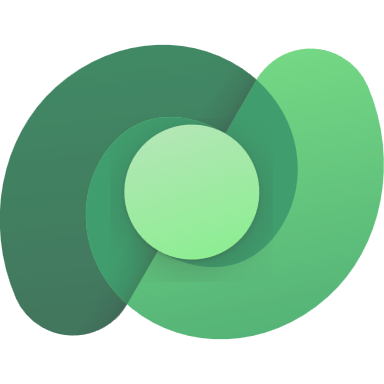 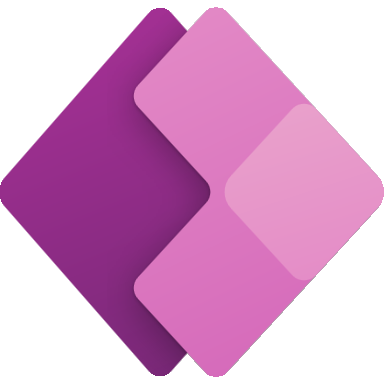 Dataverse
Agent Ops (logging, audit, observability)
Conversation Transcript
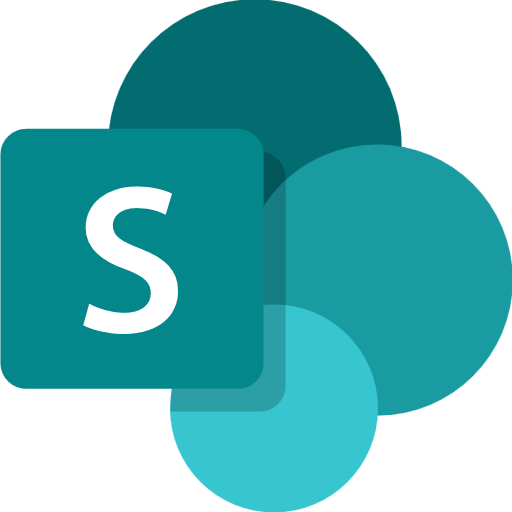 *Reference Architecture Assumptions
Agent will be hosted on Teams channel with Microsoft authentication.
Loyalty program owners will be M365 license to access the agent. 
PDF, PPTX and DOCx are the supported knowledge in SharePoint.
Dataverse knowledge can be max two with max 15 tables each.
Customer purchased pattern is analyzed, but no communication between agent and customer
CDP and CRM data sources would expose APIs to  fetch customer data or have connectors 
Dependent agents should be ready and discoverable to be associated with this agent
SharePoint
9b. Logs are reviewed by admins and analytics team
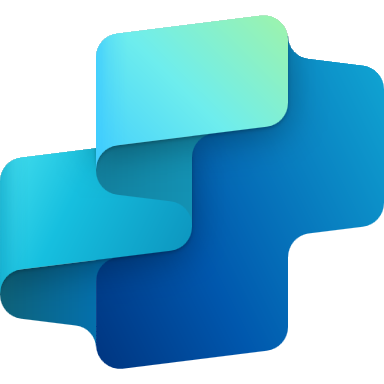 Copilot Studio Agent
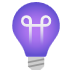 App Insights
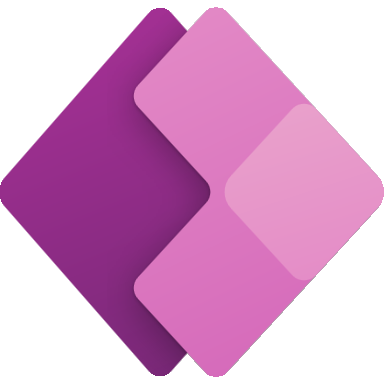 Copilot Studio Kit - Extend
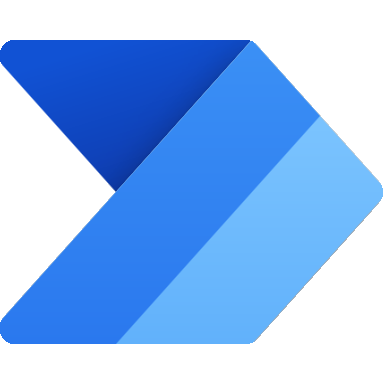 Flow / Connector
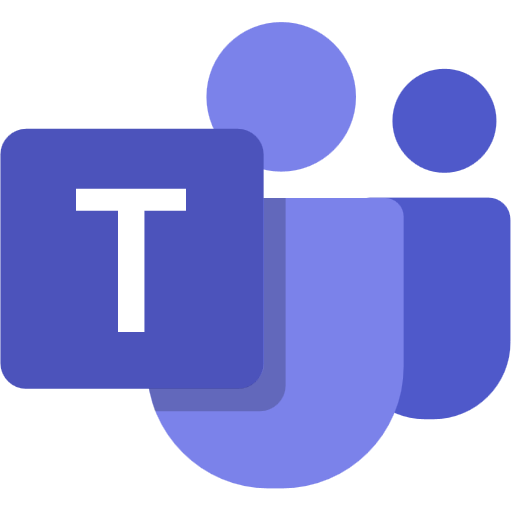 MS Teams